Református hozzáadott érték a kompetenciamérés tükrében
Kopp Erika
ELŐADÁS SZERKEZETE
Előzmények, dilemmák, elméleti megközelítések
Vizsgálat folyamata (kutatási kérdések, minta, adatelemzés módszerei)
Tanulói és intézményi háttérváltozók változása
Matematika- és szövegértés pontszám és Pedagógiai Hozzáadott Érték (PHÉ)
Intézményenként eltérések
Református többlet? - sajátosságok keresése
Szövegértés?
Tanulói énkép, motiváció?
Következtetések, összegzés
2017. NOVEMBER 17.
Kopp Erika: Református hozzáadott érték a kompetenciamérés tükrében
2
ELŐZMÉNYEK, DILEMMÁK
Eredményességi vizsgálatok jelentőségének növekedése: tényeken alapuló döntéshozatal (pl. (Nahalka, 2003; Hattie, 2010; Halász, 2011; Scheerens, 2015, Halász, 2013; Hopkins, Stringfield, Harris, Stoll, & Mackay, 2014) – egyházi iskolák sajátos szempontjai
Egyházi iskolák teljesítménye: összegző adatok
Kompetenciamérések (OKM és PISA) eredményeire épülő előzetes vizsgálatok: 
új tanulói csoportok megjelenése (Tomasz, 2017), 
egyházi fenntartói csoport heterogénné vált (Hermann és Varga, 2016; Kopp, 2014; Kopp és Vámos, 2016)
egyházi iskolák  eredményessége a hátránykompenzációban (Pusztai és Bacskai, 2015, Csullog és mtsai, 2014). 
Református iskolák tanulói összetételének trendjei (Bánné Mészáros 2015 és 2017)
2017. NOVEMBER 17.
Kopp Erika: Református hozzáadott érték a kompetenciamérés tükrében
3
VIZSGÁLAT FOLYAMATA
Vizsgálat 2017 június – szeptember
Kutatási kérdések:
(K1) Milyen változások mutathatók ki a tanulói teljesítményt befolyásoló egyes tényezőket tekintve a 2010–2015-ig terjedő időszak OKM eredményei alapján? 
(K2) Milyen a tanulói teljesítmény-változás a 2010–2015-ig terjedő időszak OKM eredményeiben?
 (K3) Melyek azok az intézmények, melyek a vizsgált időszak átlagában kiemelkedő teljesítményt tudtak felmutatni?
Minta: tanulói 2010-2016; telephelyi 2010-2014
Vizsgálati eljárások: leíró és összefüggés-vizsgálatok
Vizsgált változók: 
Független változók: felekezet, az intézmény típusa, településtípus, iskolanagyság. 
Függő változó: a tanulók CSH indexe, SNI, BTME és HHH besorolása, matematika- és szövegértés-teljesítménye és az átlagos intézményi pedagógiai hozzáadott érték (= növekedési modell, 8-10 évfolyam között végbement teljesítményváltozás)
2017. NOVEMBER 17.
Kopp Erika: Református hozzáadott érték a kompetenciamérés tükrében
4
TANULÓI ÖSSZETÉTEL VÁLTOZÁSAI
Tanulók családi háttere kedvezőtlenebb, új iskolák belépése
SNI arány  folyamatosan az átlag alatt
HHH arány: 
besorolás problémái (Tomasz 2015)
Felvállalt feladatnak tűnik
Családi háttér
HHH
SNI
2017. NOVEMBER 17.
Kopp Erika: Református hozzáadott érték a kompetenciamérés tükrében
5
Teszteredmények csökkennek, de nem számottevően
PHÉ, mint 8. osztályos eredményhez képest végbement  fejlődés javul
= intézmények érzékelik a fejlesztési feladatokat
Fenntartóváltás követhető az eredményességben
TESZTEREDMÉNYEK VÁLTOZÁSAI
2017. NOVEMBER 17.
Kopp Erika: Református hozzáadott érték a kompetenciamérés tükrében
6
Intézményenként jelentős eltérések az eredményességben
CSHI-n belül intézmények között jelentős szórás (bár kisebb, mint a rendszer egészében)
Kérdés: mit tanulhatnak az intézmények egymástól
ELTÉRÉSEK INTÉZMÉNYENKÉNT (2014-16 eredmények átlaga)
2017. NOVEMBER 17.
Kopp Erika: Református hozzáadott érték a kompetenciamérés tükrében
7
PHÉ ALAKULÁSA
Szövegértés eredményessége: egyházi iskolák hagyományos előnye
Itt az eredményesség további javulása várható
Matematika: javulás, de további erősödés szükséges, a trend folytatása
2017. NOVEMBER 17.
Kopp Erika: Református hozzáadott érték a kompetenciamérés tükrében
8
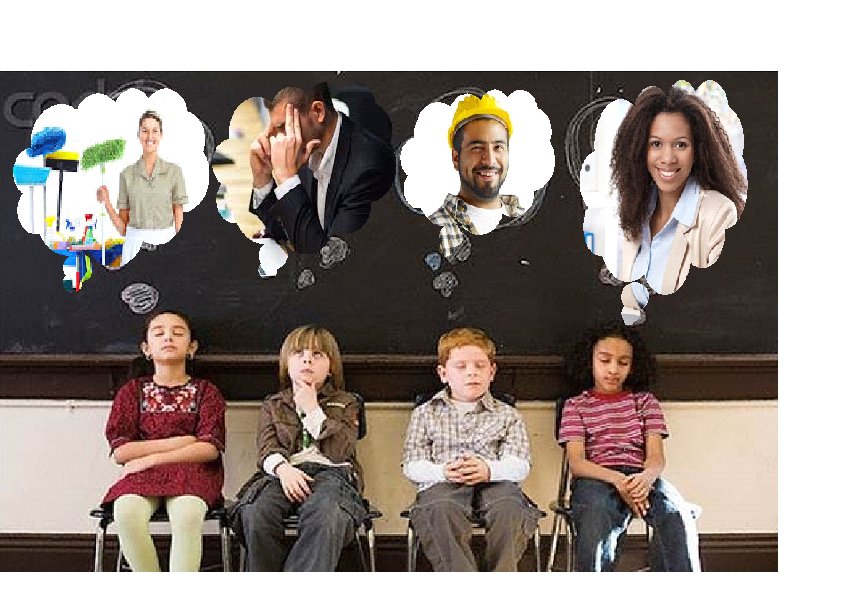 REFORMÁTUS TÖBBLET?
Kérdés: 
Mi az a legmagasabb iskolai végzettség, amelyet szeretnél elérni?
Motiváció kérdései, tanulói célok, tanulói énkép (Józsa 2007, Fejes és Józsa 2007)
Motiváció kérdései, tanulói célok, tanulói énkép (Józsa 2007, Fejes és Józsa 2007)
2017. NOVEMBER 17.
Kopp Erika: Református hozzáadott érték a kompetenciamérés tükrében
9
KÖVETKEZTETÉSEK, ÖSSZEGZÉS
Nyers eredményeket tekintve a teljes református köznevelési rendszerre nézve az eredményesség csökken
Hozzáadott érték 
2013-14-es időszak után jelentős javulás
Szükséges további fókusz a szövegértés tekintetében 
Matematikában erősebb trend a javulás
Rendszeren belül a sokszínűség megjelenése, új pedagógiai feladatok
Eltérő szintű megküzdés az intézmények között
Intézmények közti tudásmegosztás: speciális feladatok, helyi adaptáció szükségessége
2017. NOVEMBER 17.
Kopp Erika: Református hozzáadott érték a kompetenciamérés tükrében
10
HIVATKOZÁSOK
Auxné Bánfi Ilona, Balázsi, Ildikó és Balkányi Péter (2014): Országos Kompetenciamérés. Technikai leírás. Budapest: Oktatási Hivatal. Letöltés: https://www.oktatas.hu/pub_bin/dload/kozoktatas/meresek/unios_tanulmanyok/OKM_Technikaileiras.pdf (2017. 10. 25.) 
Balázsi Ildikó (2016): A hozzáadottérték-modellek alkalmazása a tanulói teljesítménymérésekben. Magyar Paedagogia, 116(1), 3–23.
Bánné Mészáros Anikó (2015): Országos kompetenciamérés – fenntartói tájékoztató. Református iskolák 2010–2014 közötti eredményeinek elemzése. Református Pedagógiai Intézet, Budapest. Letöltés: http://refpedi.hu/sites/default/files/hir_kepek/OKM%20fenntart%C3%B3i%20t%C3%A1j%C3%A9koztat%C3%B3_RPI.pdf (2017. 10. 25.)
Bánné Mészáros Anikó (2017): Kiemelkedő OKM teljesítményű református iskolák jellemzői. Református Pedagógiai Intézet, Budapest. Letöltés: http://refpedi.hu/sites/default/files/hir_kepek/Kiemelked%C5%91%20OKM_teljes%C3%ADtm%C3%A9ny%C5%B1%20ref%20iskol%C3%A1k_RPI_2017%20febr_BMA_V%C3%89GLEGES.pdf (2017. 10. 25.)
Creemers, B. P. M., & Kyriakidēs, L. (2012). Improving quality in education: dynamic approaches to school improvement. Abingdon, Oxon ; New York: Routledge.
Csullog Krisztina, D. Molnár Éva, Herczeg, Bálint, Nahalka István, Lannert Judit, és Zempléni András (2014): Hatások és különbségek. Másodelemzések a hazai és nemzetközi tanulói képességmérések eredményei alapján. Oktatási Hivatal, Budapest.
Expanzió (2013): A halmozottan hátrányos helyzetű tanulók kompetenciamérések során elért eredményeinek elemzése. http://www.oktatas.hu/pub_bin/dload/kozoktatas/meresek/orszmer2013/kompetenciameres_hhh_tanulok_eredmenyeinek_elemzese.pdf
Grace, G. (2003): Educational studies and faithbased schooling: Moving from prejudice to evidence‐based argument. British Journal of Educational Studies, 51(2), 149–167.
Halász Gábor (2007): Tényekre alapozott oktatáspolitika. halaszg.ofi.hu/download/Evidence_based_study.pdf
Halász, G. (2011). Javaslat a nemzeti oktatási innovációs rendszer fejlesztésének stratégiájára. Budapest: Oktatáskutató és Fejlesztő Intézet.
Halász, G. (2013). Az oktatáskutatás globális trendjei. Neveléstudomány, (1), 64–90.
Hattie, J. A. C. (2010). Visible learning: a synthesis of over 800 meta-analyses relating to achievement (Reprinted). London: Routledge.
Hermann Zoltán, és Varga Júlia (2016): Állami, önkormányzati, egyházi és alapítványi iskolák.
Hopkins, D., Stringfield, S., Harris, A., Stoll, L., & Mackay, T. (2014). School and system improvement: a narrative state-of-the-art review. School Effectiveness and School Improvement: An International Journal of Research, Policy and Practice, 25(2), 257–281.
Imre Anna (2005): A felekezeti középiskolák jellemzői a statisztikai adatok tükrében. Educatio 3, 475-491.
Kopp Erika (2014): Egyházi iskolák tanulói összetételének vizsgálata. In: Pusztai Gabriella és Lukács Ágnes (szerk.): Közösségteremtők (197–225). Debrecen University Press, Debrecen.
Kopp, E., és Vámos, Á. (2016): Die Leistungen der ungarischen Schüler und Schülerinnen an den kirchlichen Schulen und deren pädagogisch eingebrachter Wert. THEO-WEB : ZEITSCHRIFT FUR RELIGIONPADAGOGIK, 15(2), 310–327.
Nahalka, I. (2003). A modern tanítási gyakorlat elterjedésének akadályai, illetve lehetőségei, különös tekintettel a tanárképzésre. Új pedagógiai szemle, 53(3), 28–38.
Neuwirth Gábor (2005): A felekezeti iskolák eredményességi és “hozzáadott érték” mutatói.  Educatio 3, 502-528.
Pusztai, G., és Bacskai, K. (2015). Parochial Schools and PISA Effectiveness in Three Central European Countries. Acta Universitatis Sapientiae. Social Analysis, 5(2), 145.
Scheerens, J. (2015). Theories on educational effectiveness and ineffectiveness. School Effectiveness and School Improvement, 26(1), 10–31. https://doi.org/10.1080/09243453.2013.858754
Tomasz, G. (2017): Increasing Church presence in education. Educatio, 26(1), 94–112. Letöltés: http://akademiai.com/doi/pdf/10.1556/2063.26.2017.1.9 (2017. 10. 25.)
Van der Welt, J., és Zecha, G. (2004): Philosophical-Pedagogical Criteria for Assesing the Effectiveness of a Christian School. Journal of Research on Christian Education, 13(2), 167–168.
2017. NOVEMBER 17.
Kopp Erika: Református hozzáadott érték a kompetenciamérés tükrében
11
Köszönöm a figyelmet!
Dr. Kopp Erika
kopp.erika@reformatus.hu
2017. NOVEMBER 17.
Kopp Erika: Református hozzáadott érték a kompetenciamérés tükrében
13